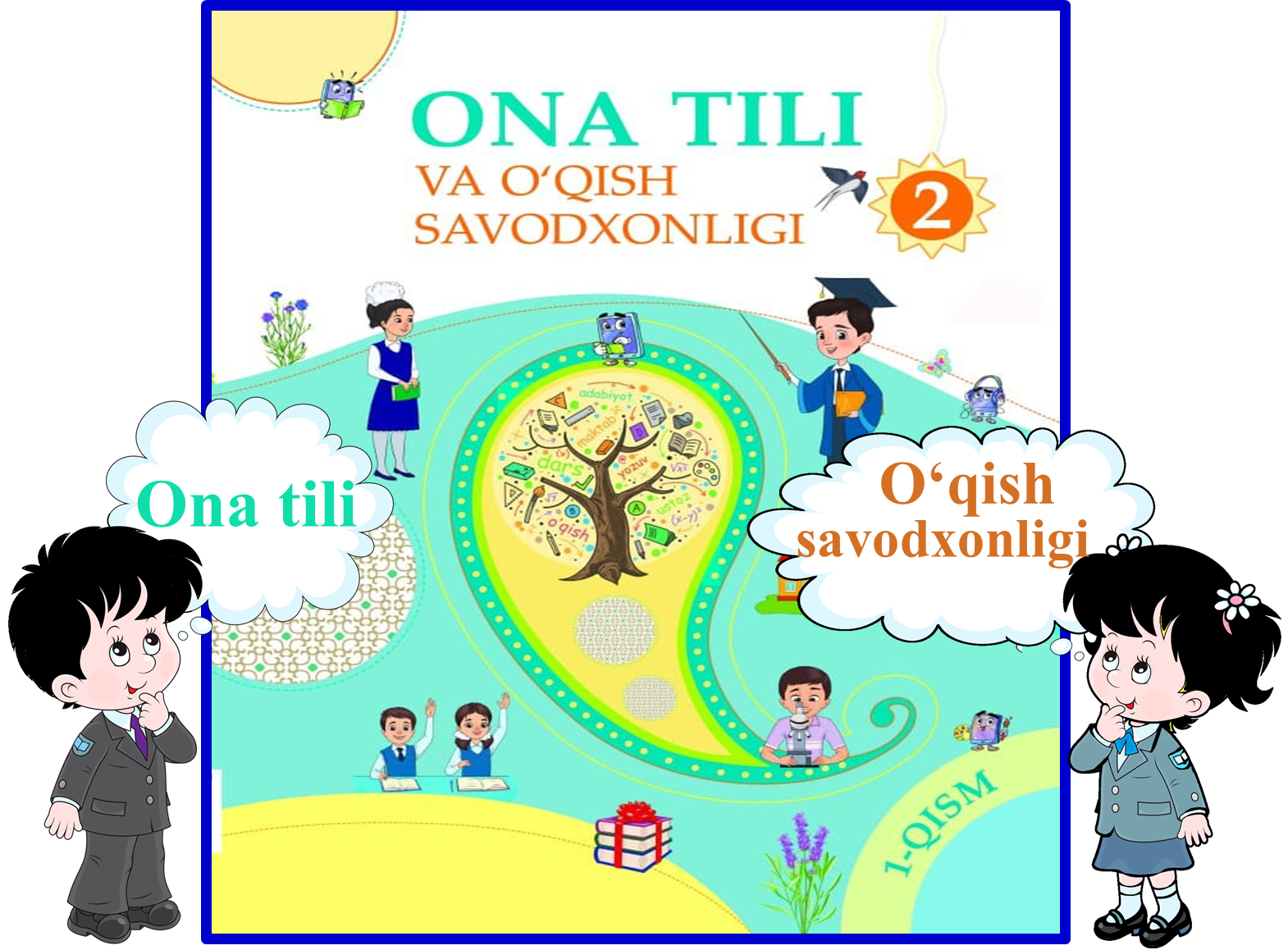 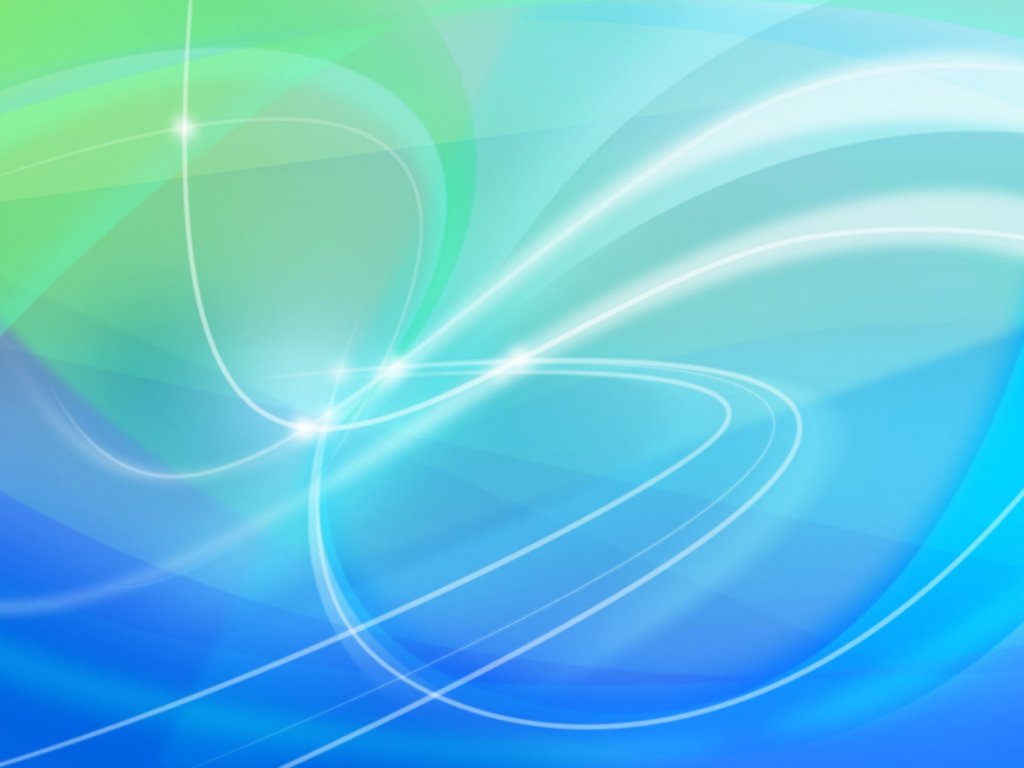 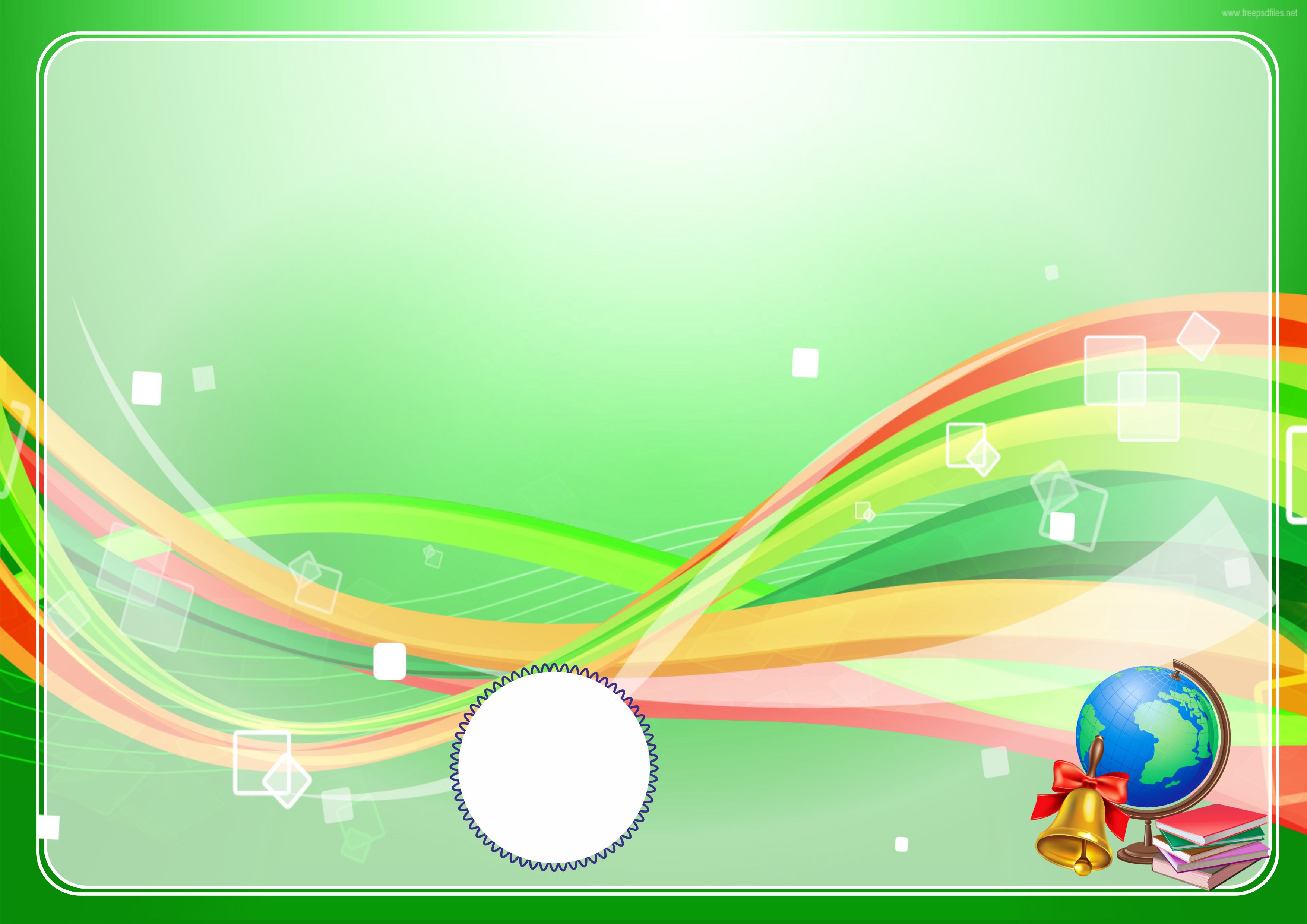 UZUM
               Jaloliddin Rumiy
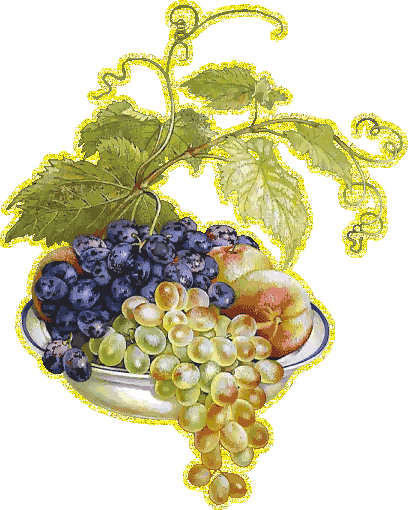 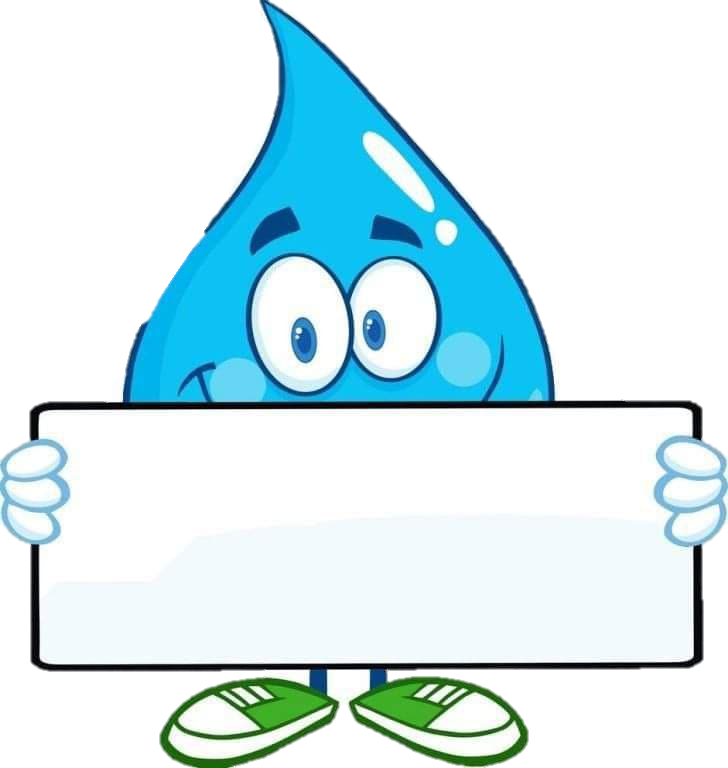 229-dars
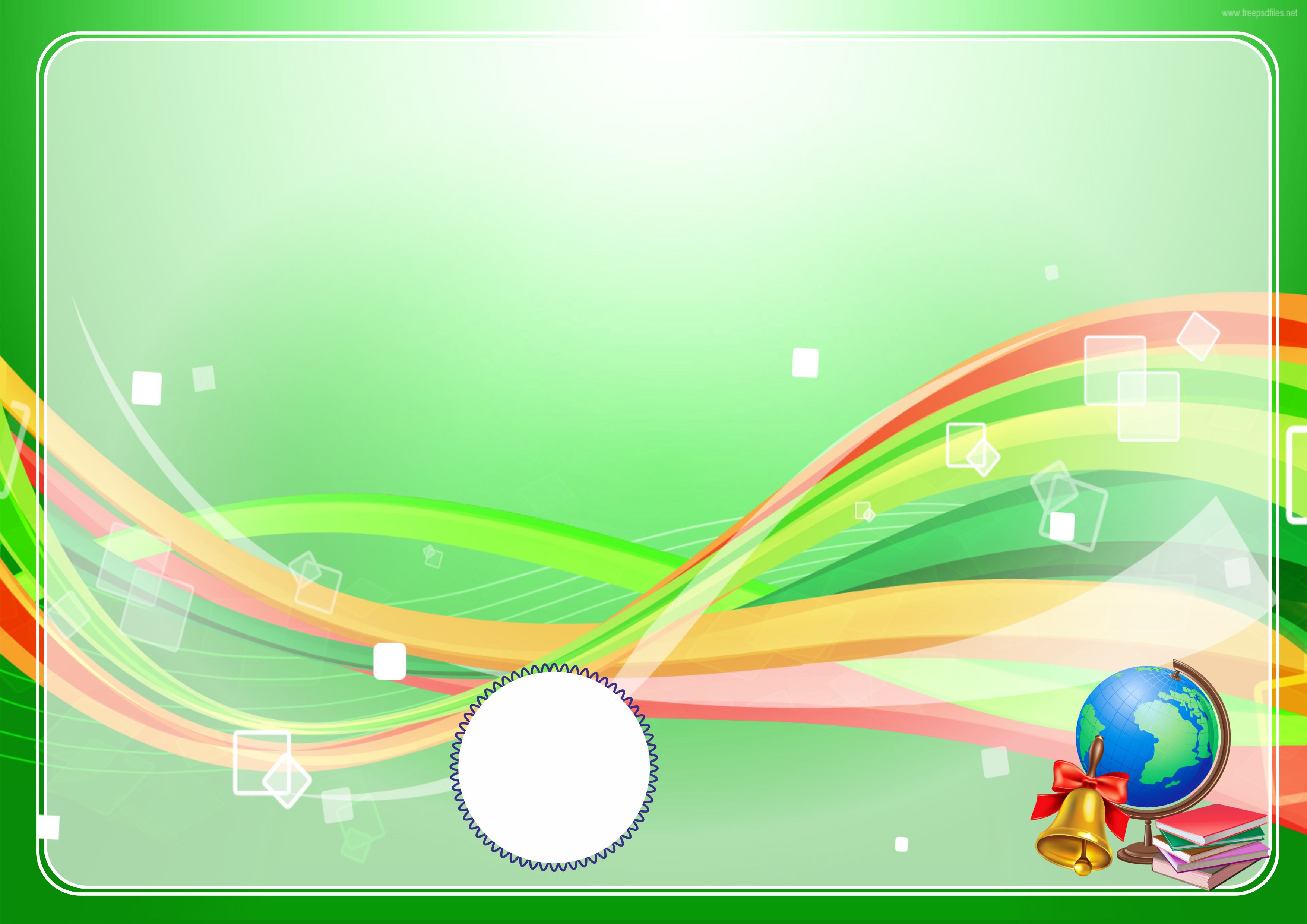 Mustaqil topshiriqni tekshirish.
Qaysi joyda bolalar “bekinmachoq” o‘ynashdi?
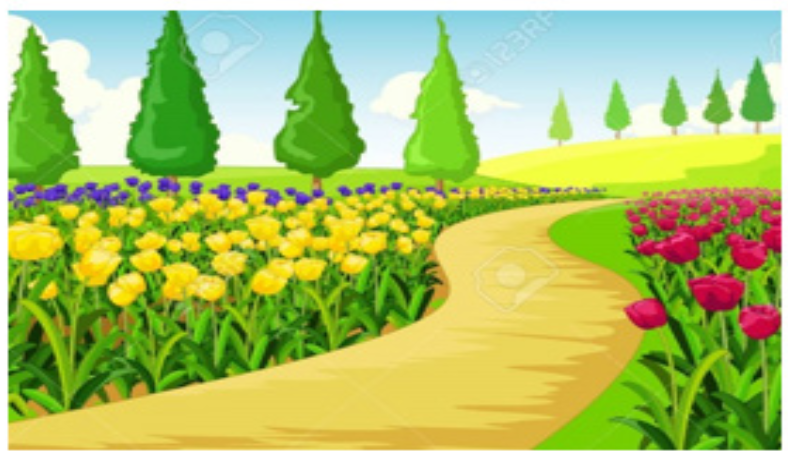 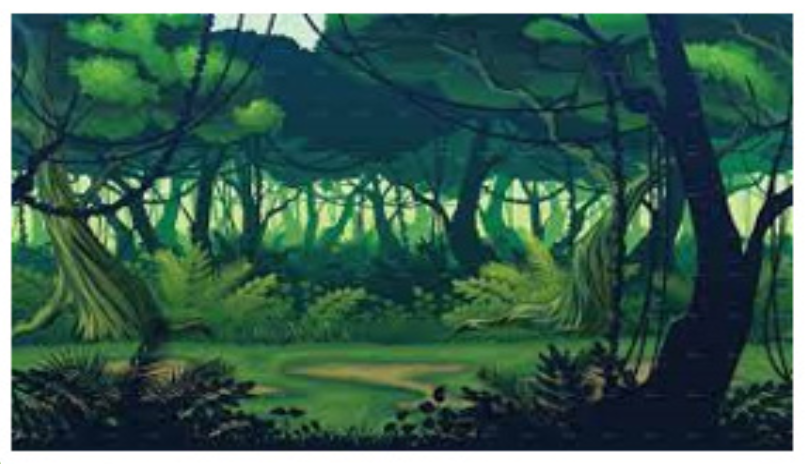 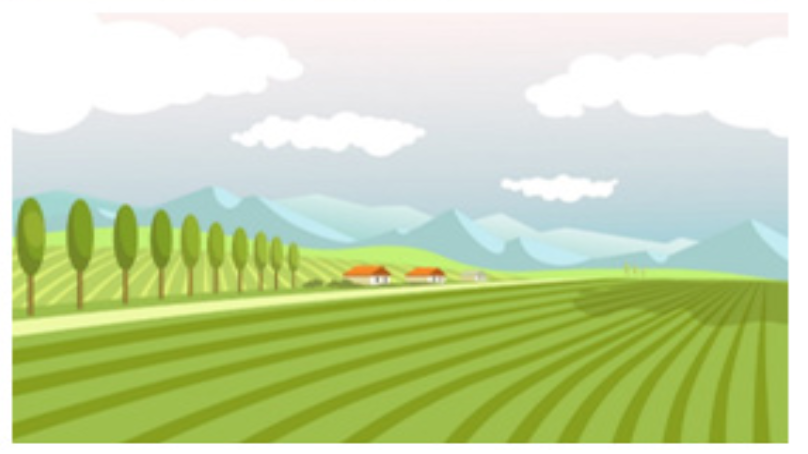 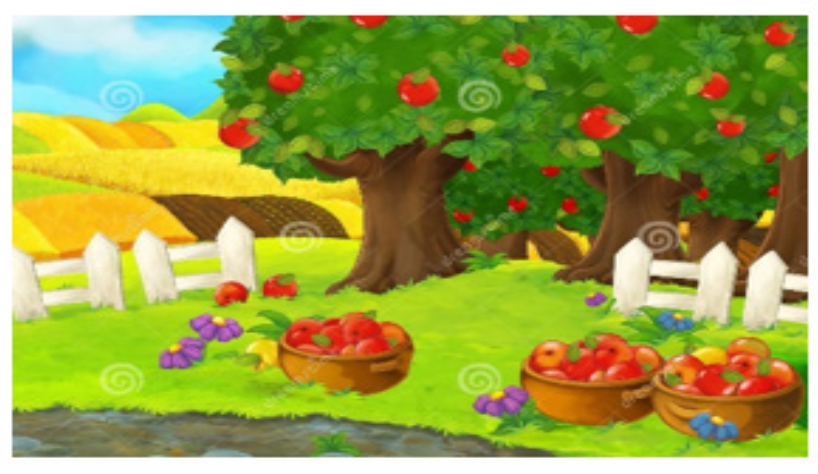 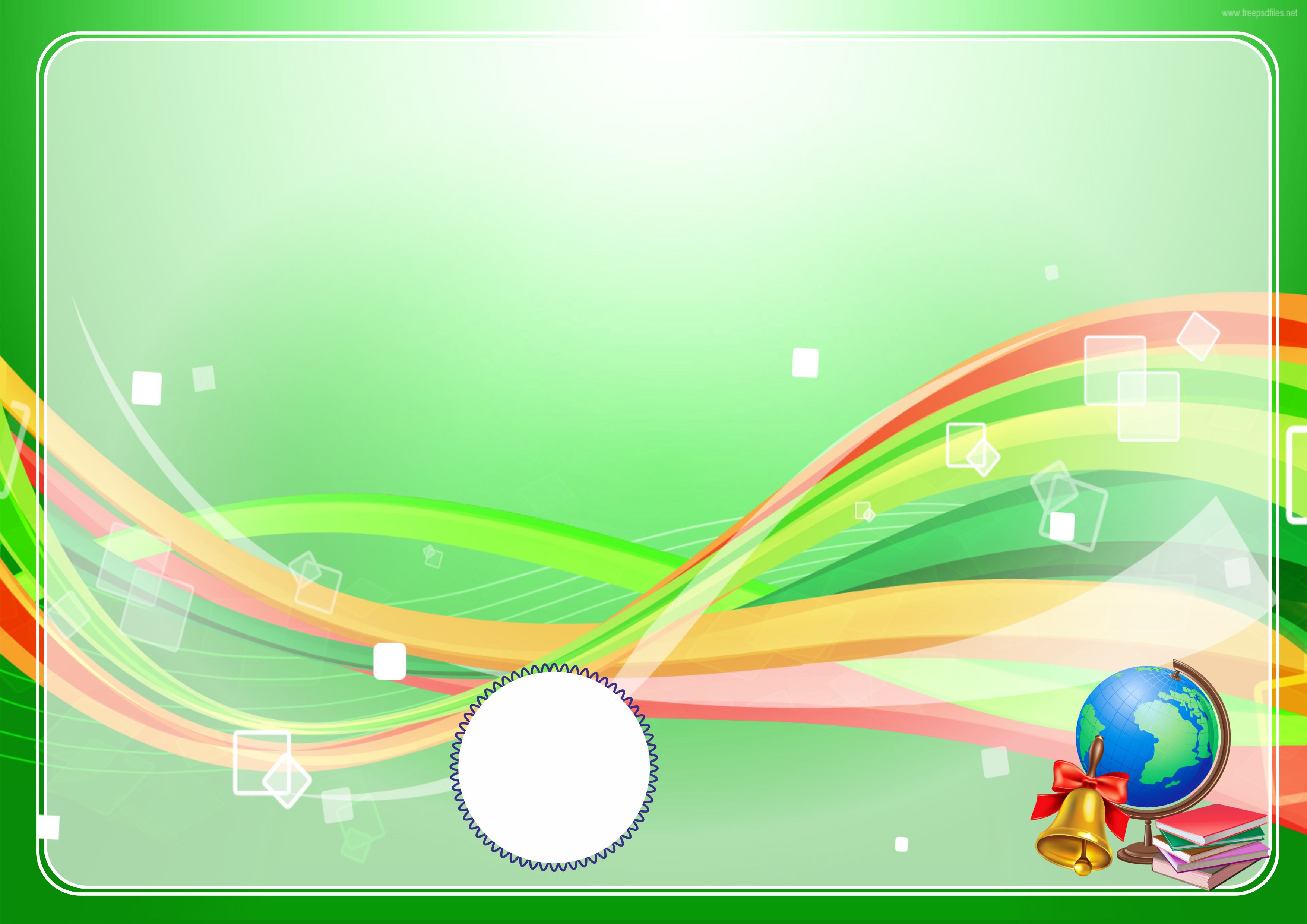 She’rdagi qiz va o‘g‘il bolalar soni nechta?
B. 3 ta: 2 ta qiz bola,
1 ta o‘g‘il bola
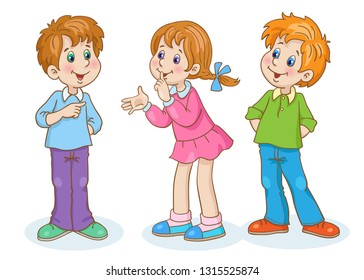 C. 4 ta: 2 ta qiz bola,
2 ta o‘g‘il bola
3 ta: 2 ta o‘g‘il bola,
1 ta qiz
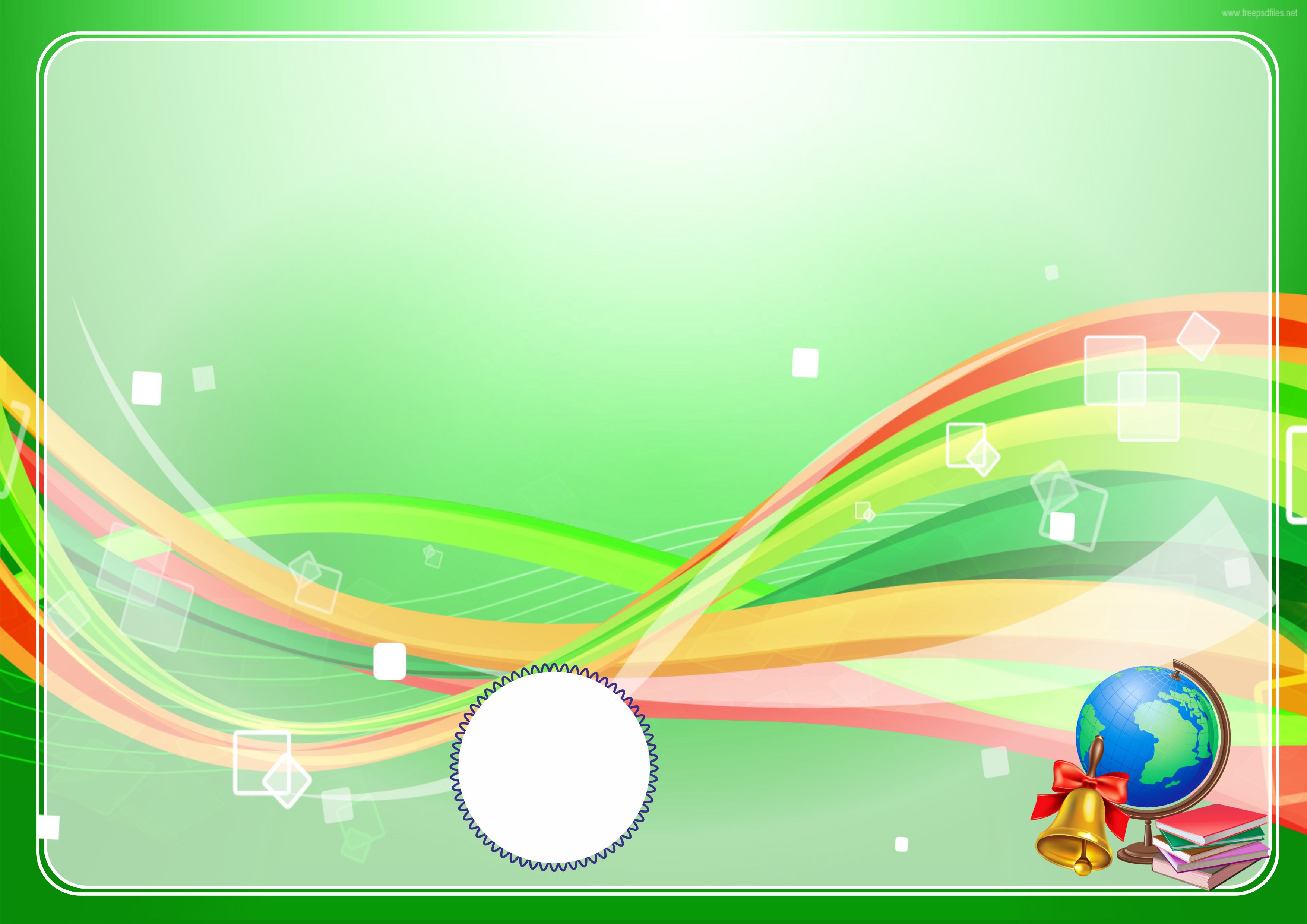 She’rdagi bolalarning ismini yozing. Bittasiga o‘zingiz ism qo‘ying.
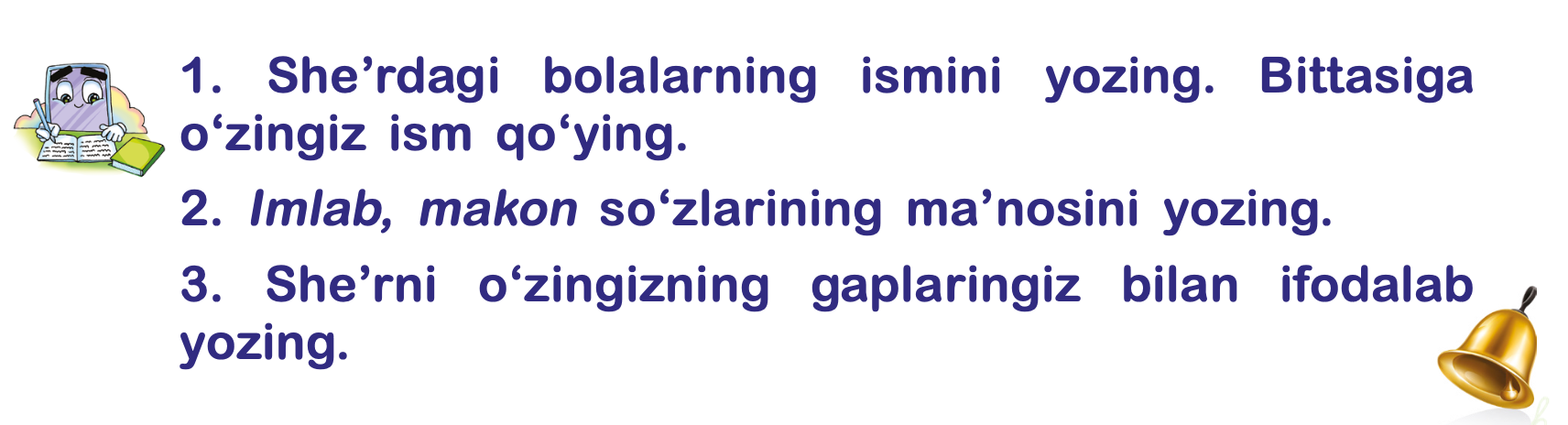 Aziza
Qo‘shoq
Kamol
Men
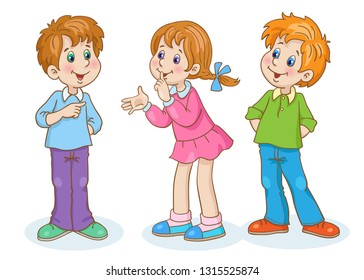 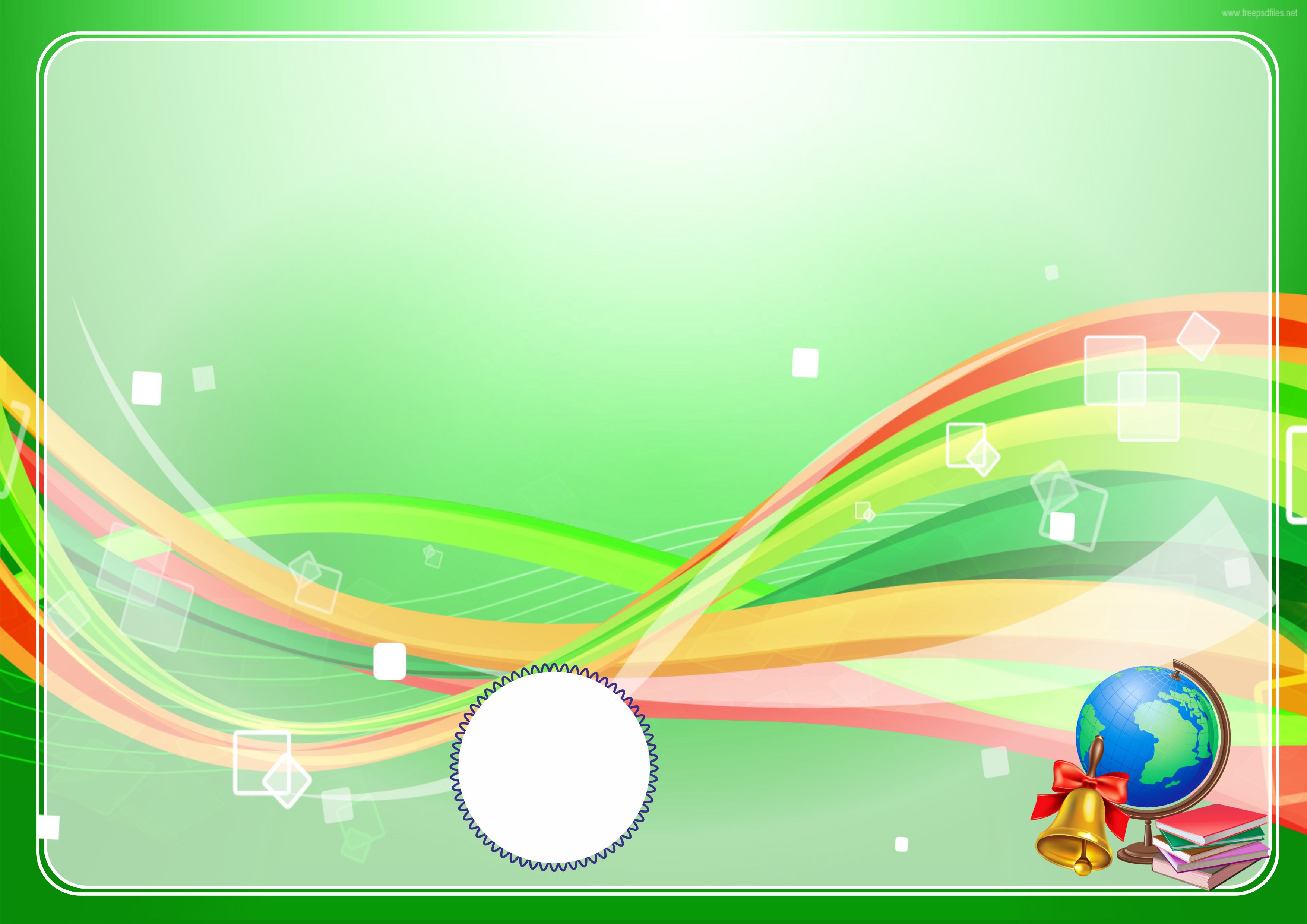 UZUM
               Jaloliddin Rumiy
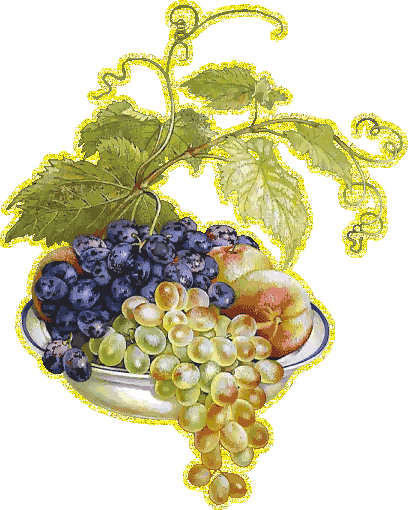 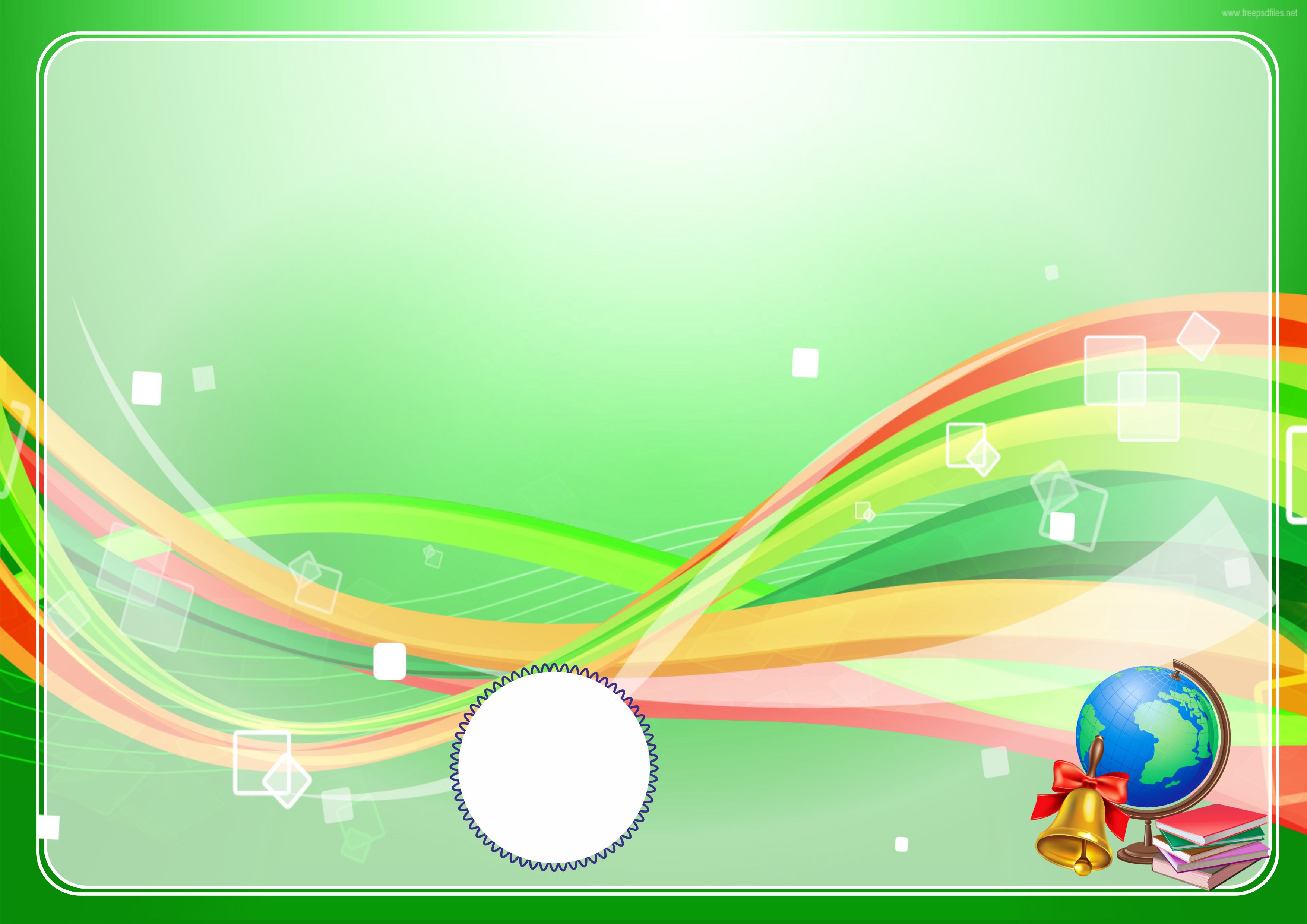 Jaloliddin Rumiy 1207-yilning 30-sentabrida Xorazmshohlar impe-riyasiga qarashli xudud Balx-(Afg'oniston) da dunyoga kelgan.Jaloliddin yoki Mavlono va yana bir qancha taxalluslar bilan mashhur bo'lgan bu zot dunyoning ulug' donishmandlaridan biri, benazir shoir va betakror bir mutafakkir, valiy insondir.
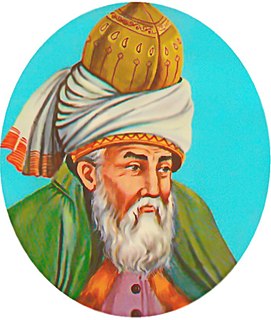 1207-1273
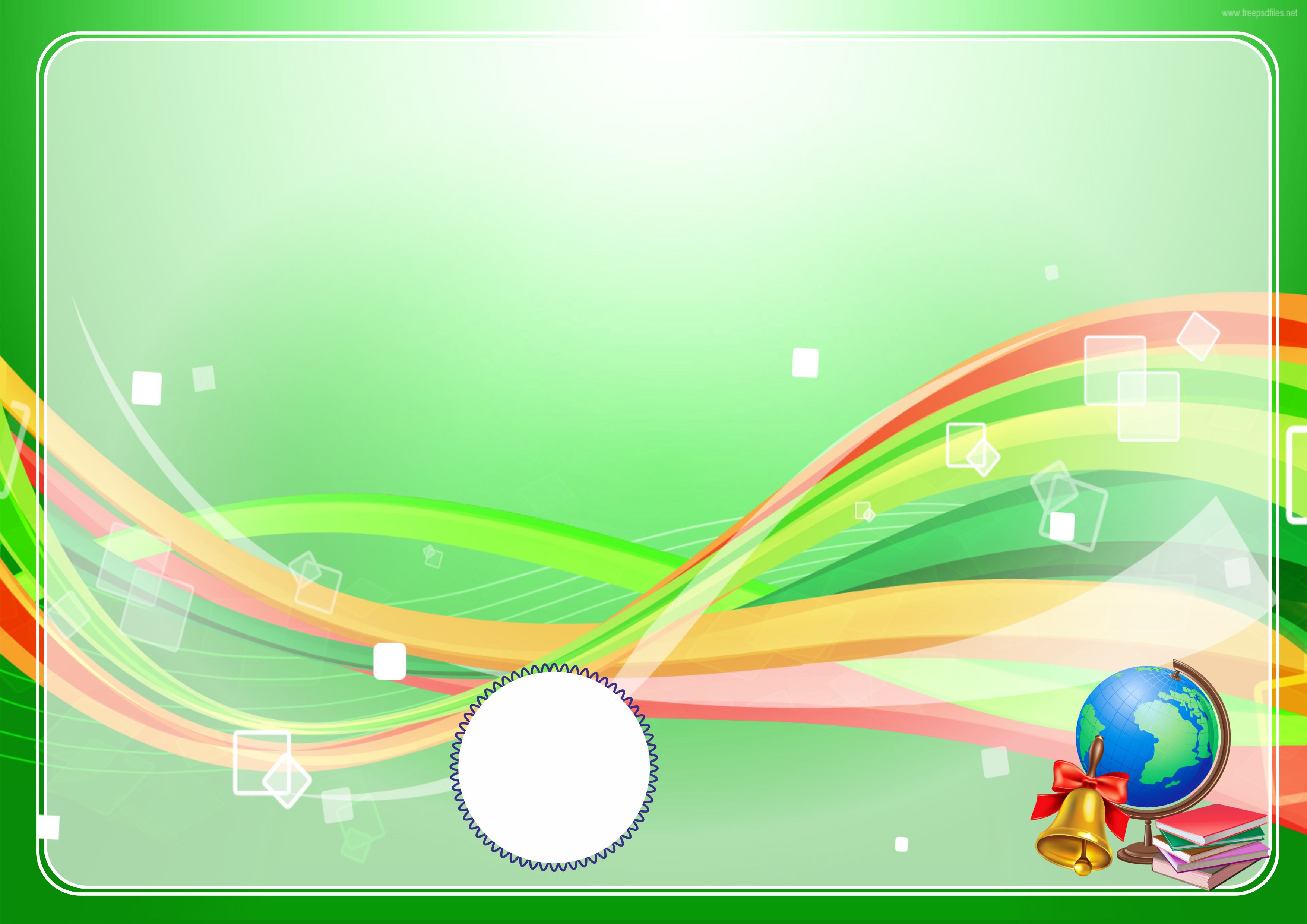 Bir kishi to‘rt mardikorni ishlatibdi. Ularga ozgina pul berib: 
Bu pulga biror narsa olib, qorningizni to‘ydiring, – debdi. 
Ishchilar pulni olishibdi. Fors ishchi:– Men bu pulga “angur” olmoqchiman, – debdi. Ikkinchi ishchi arab ekan. U:– Men bu pulga “eynab” olishni xohlayman, debdi. Uchinchi ishchi turk ekan. U:– Men siz aytganlarning hech birini xohlamayman. Men uzum olmoqchiman, debdi.
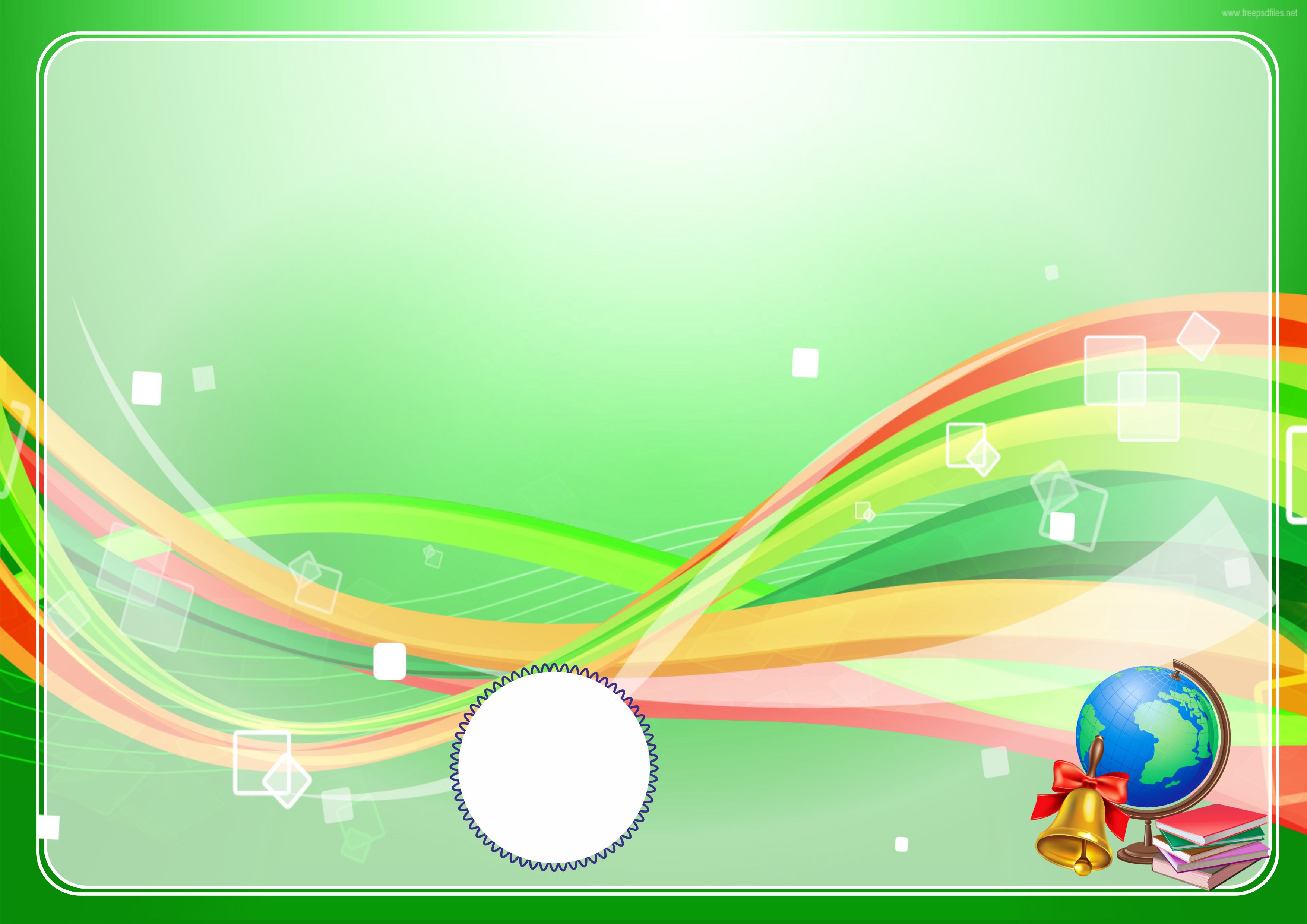 To‘rtinchi ishchi esa rimlik ekan. U:– Bekorchi gaplarni yig‘ishtiringlar, debdi. Men bu pulga “stafil” olmoqchiman...   Shunday qilib, ishchilar bir-birini tushunmay, baqirib-chaqirishibdi. Oxiri, janjal chiqibdi va bir-birlarini do‘pposlay boshlashibdi. U yerdan o‘tib ketayotgan bir odam bu janjalni ko‘rib qolibdi. Ularni to‘xtatibdi. U odam aqlli ekan. Janjalning sababini so‘rabdi va har birini eshitibdi.
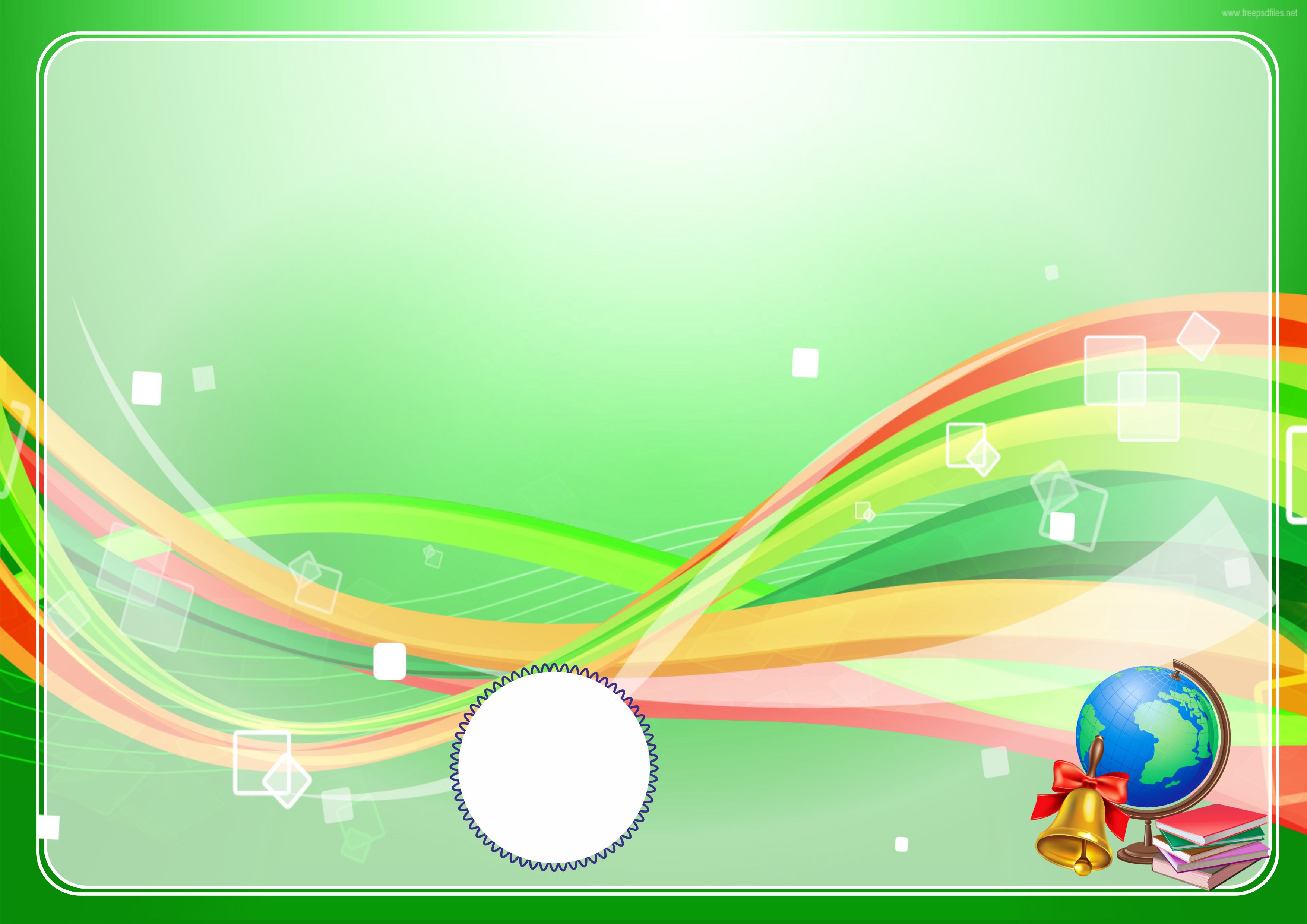 Voqeani eshitgan bir odam ularni yetaklab do‘konga 
olib boribdi. Ularga uzumni ko‘rsatibdi.
Har biridan alohida-alohida: 
– Shuni xohlaysanmi? – deb so‘rabdi. Ishchilarning ham-masi:
– Ha, – deb javob berishibdi. 
Aslida ishchilarning hammasi bir narsani xohlashayotgan edi. Ular har xil tilda so‘zlaganlari uchun bir-birlarini tushunishmagandi. Aqlli odam sotuvchidan ishchilarga uzum berishini so‘rabdi. Ishchilar orasidagi janjal ham shu tarzda barham topibdi.        Jaloliddin Rumiy
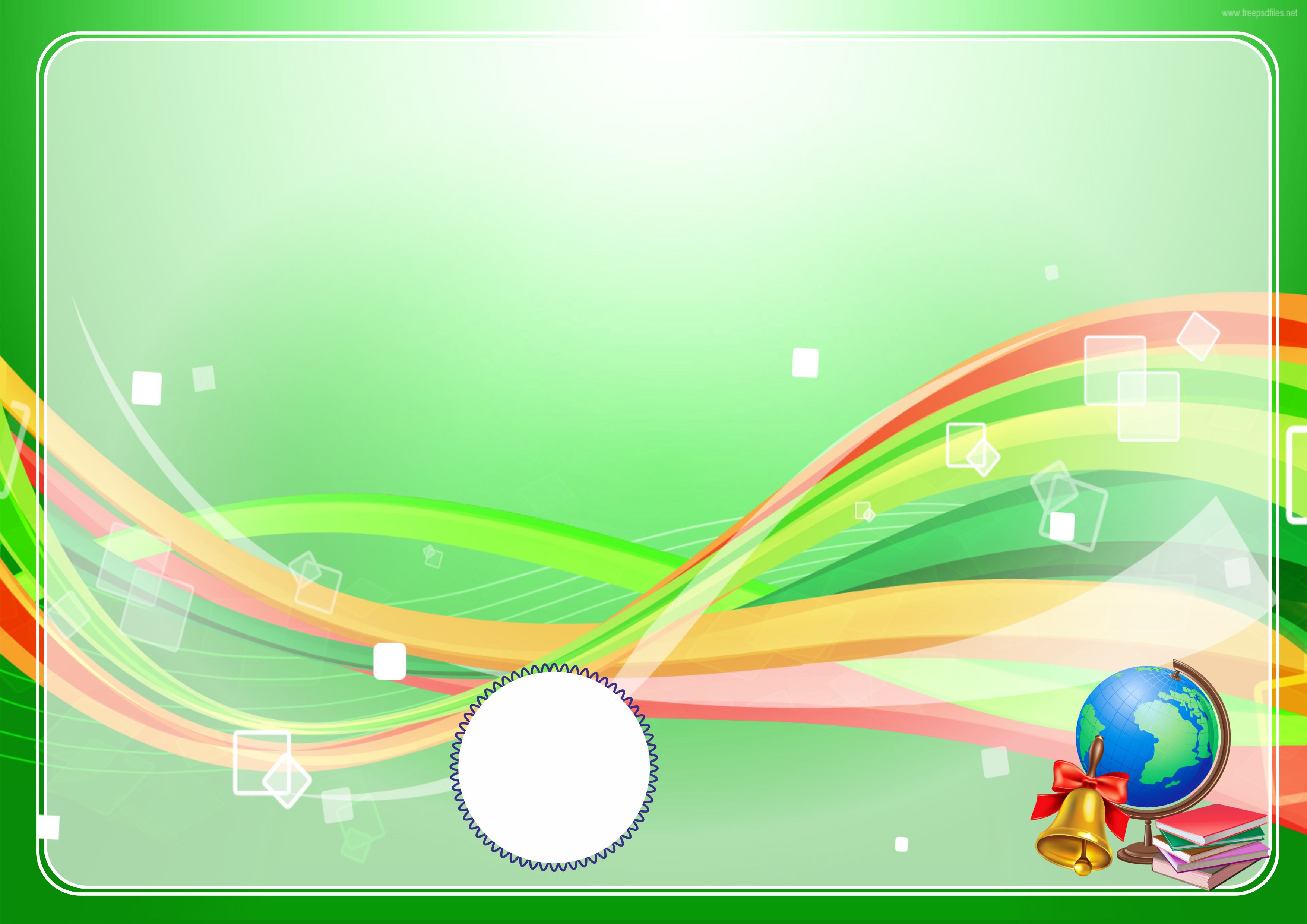 Ayting-chi, mardikorlar nima ish qilishadi?
Mardikor – vaqtincha yoki kundalik yollanib ishlovchi ishchi.
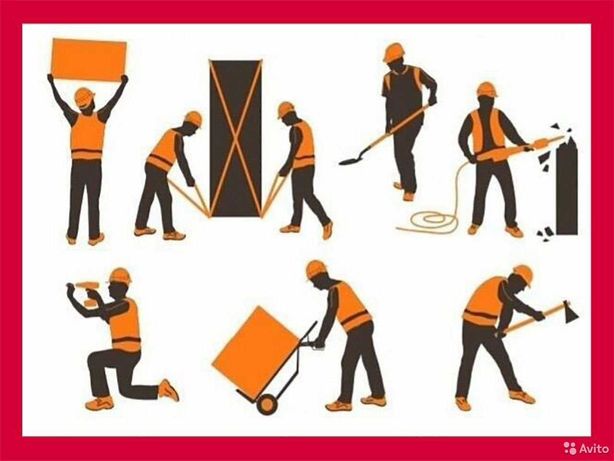 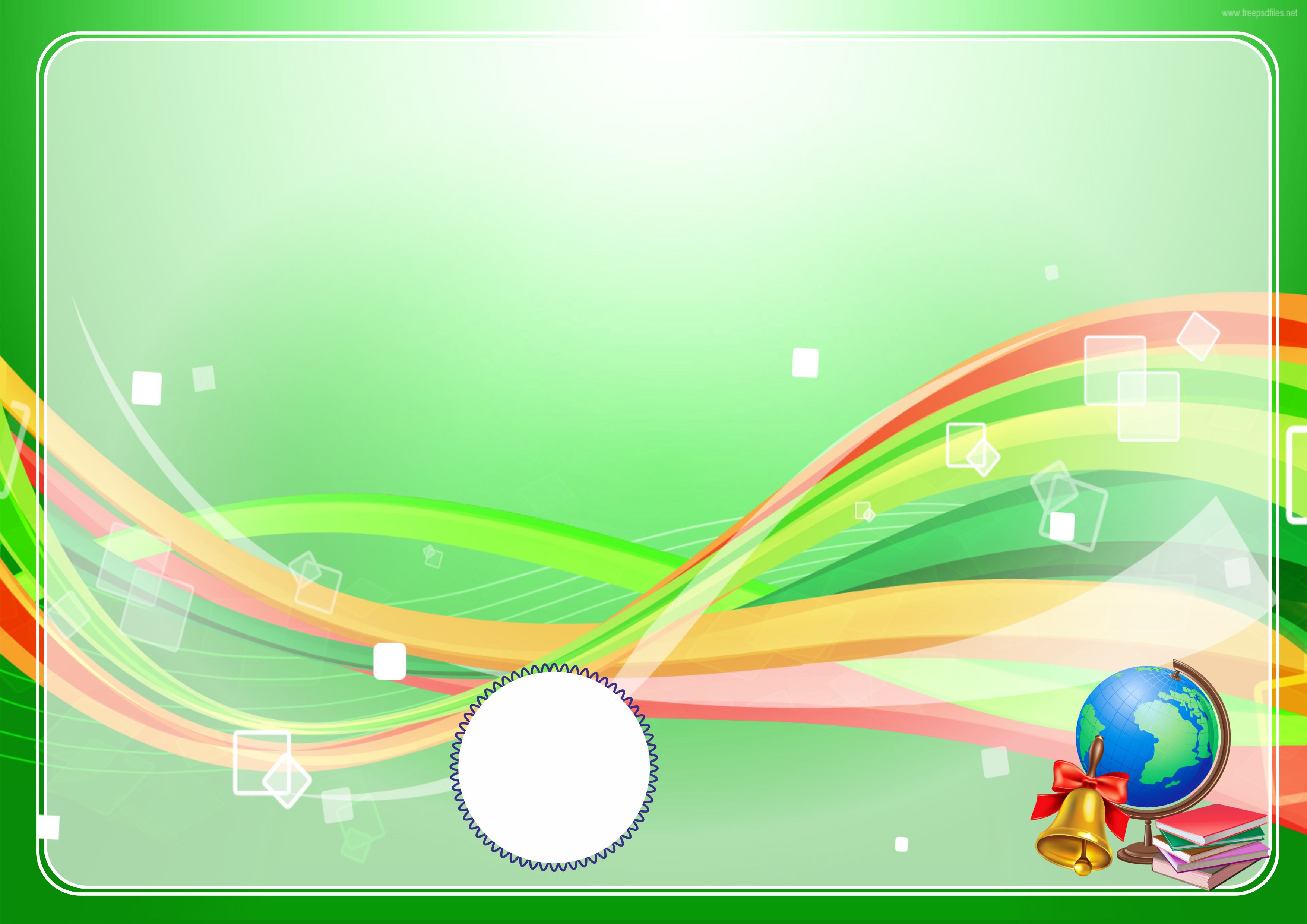 Mardikorlar qaysi millat vakillari edi?
fors
turk
arab
rimlik
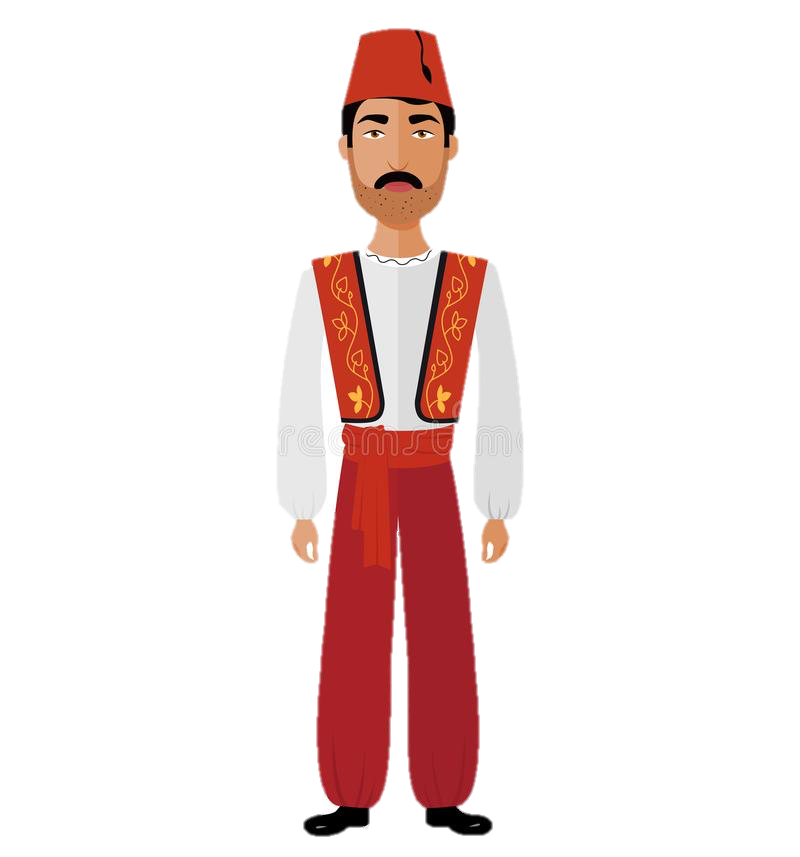 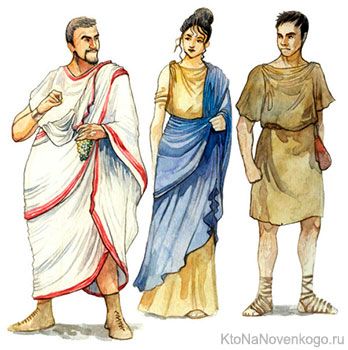 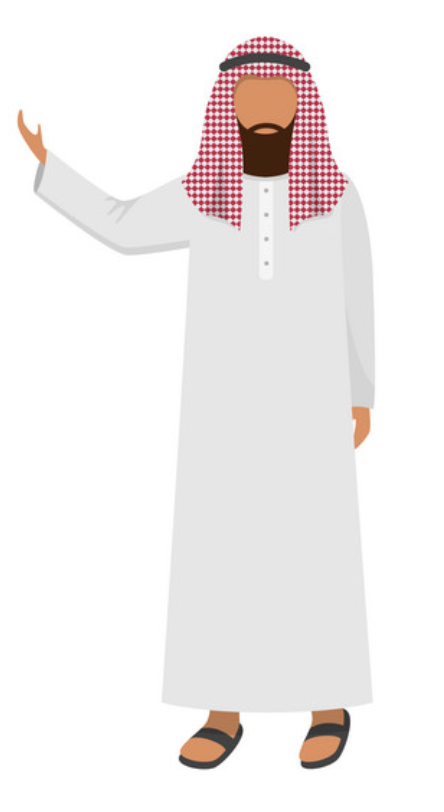 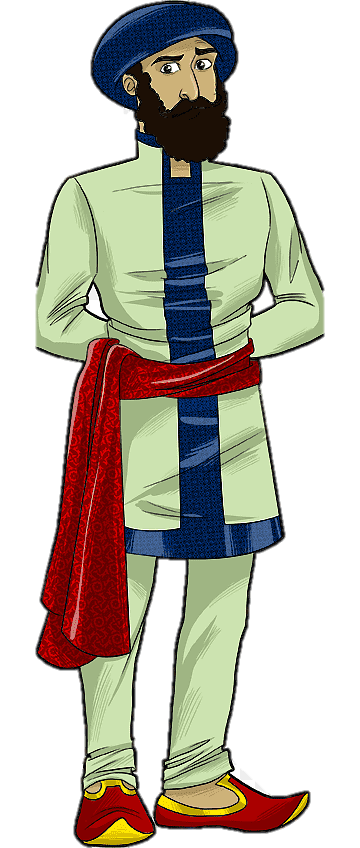 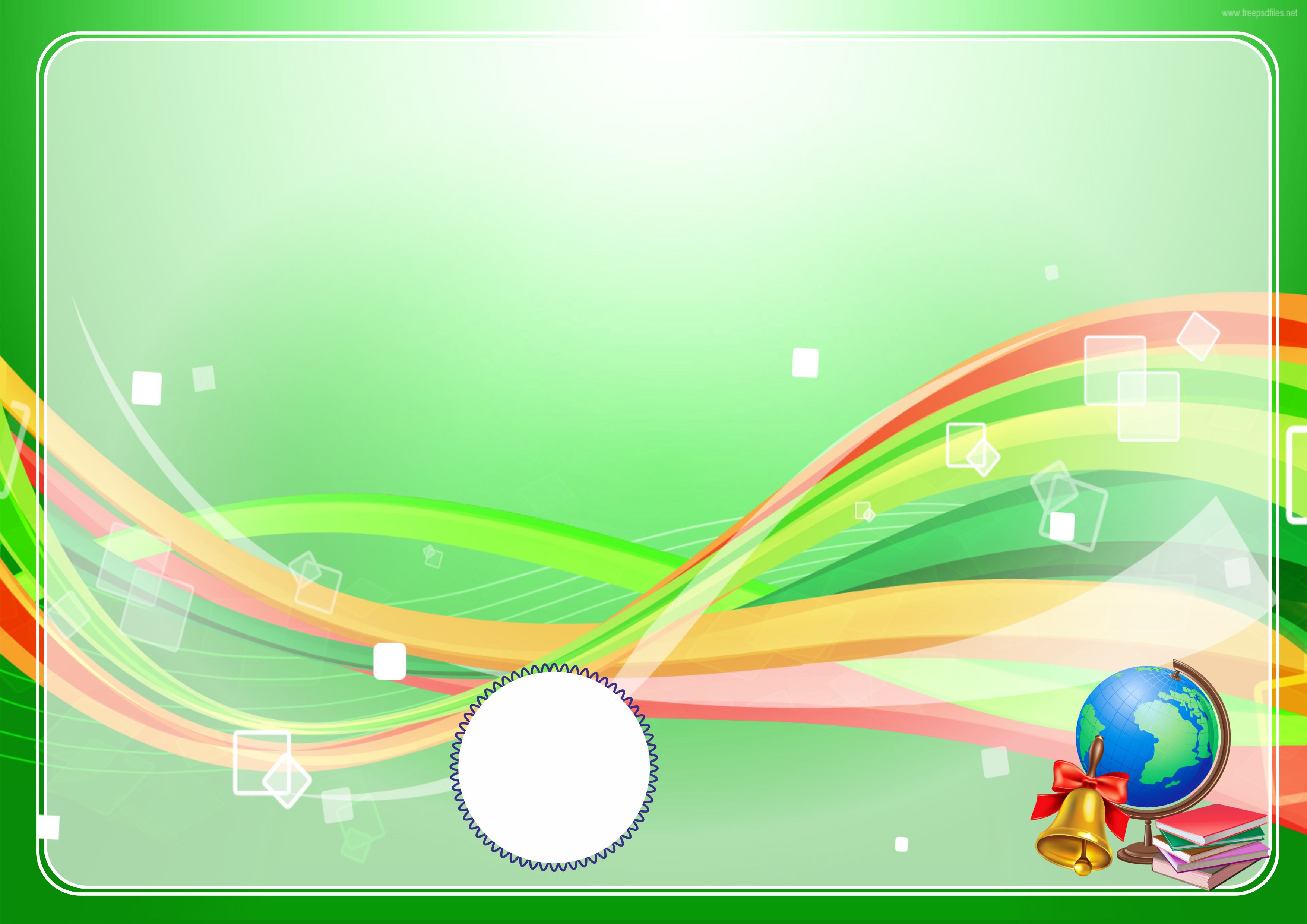 Ushbu so‘zlar qanday ma’noni anglatadi?
angur
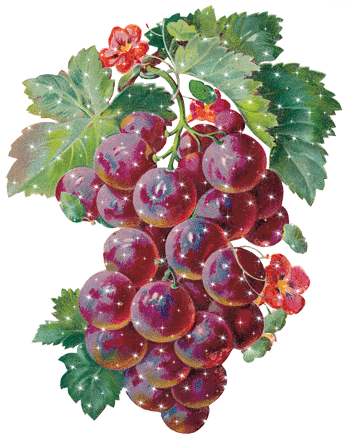 uzum
eynab
stafil
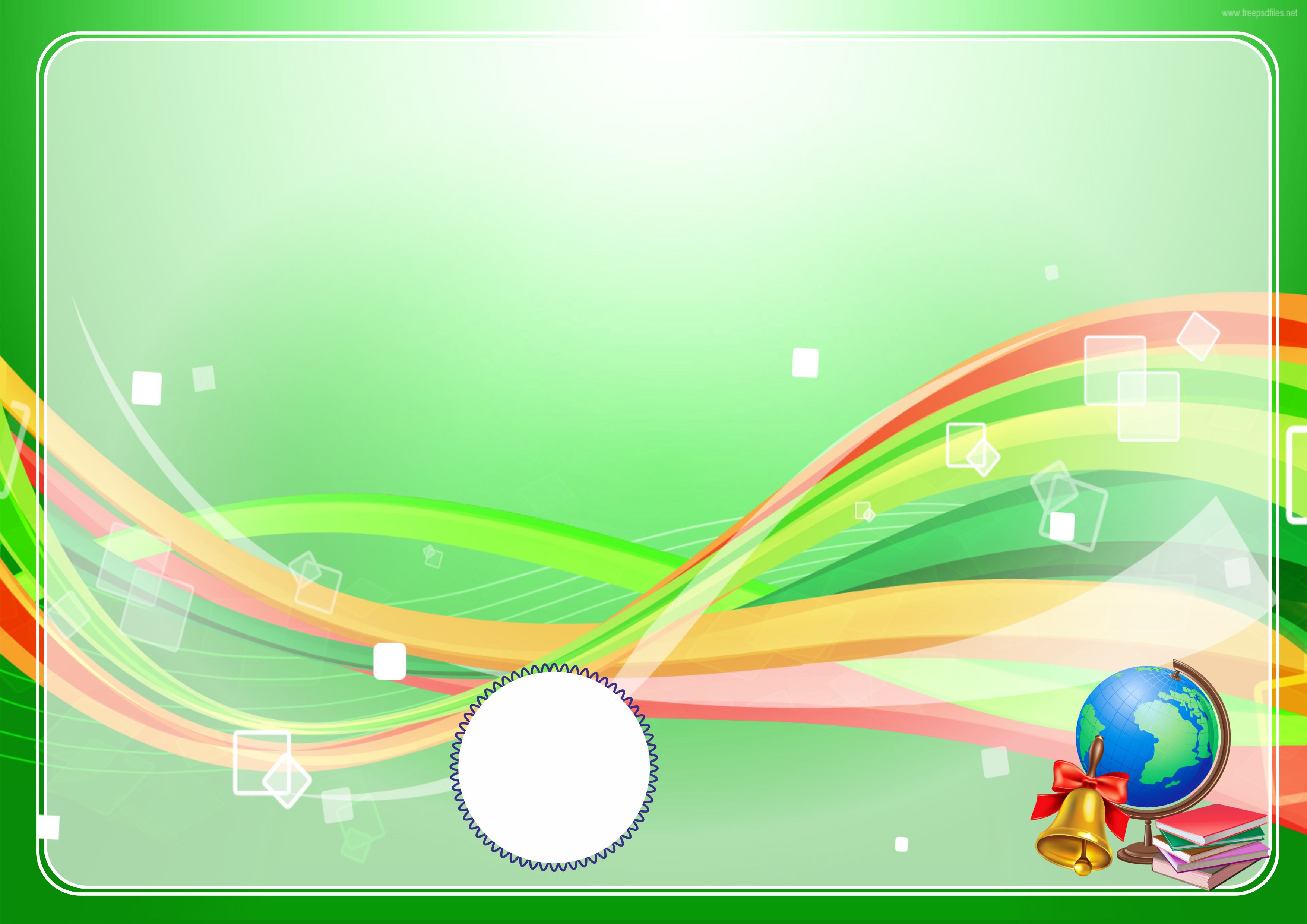 Mustaqil topshiriq
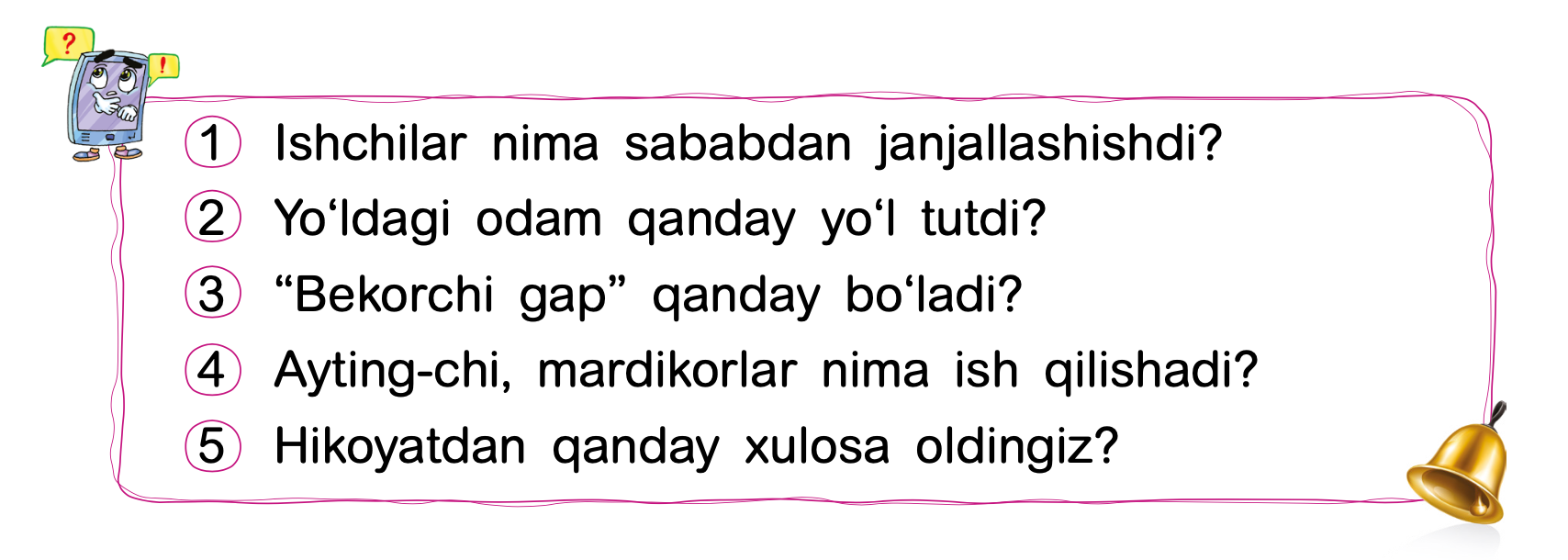 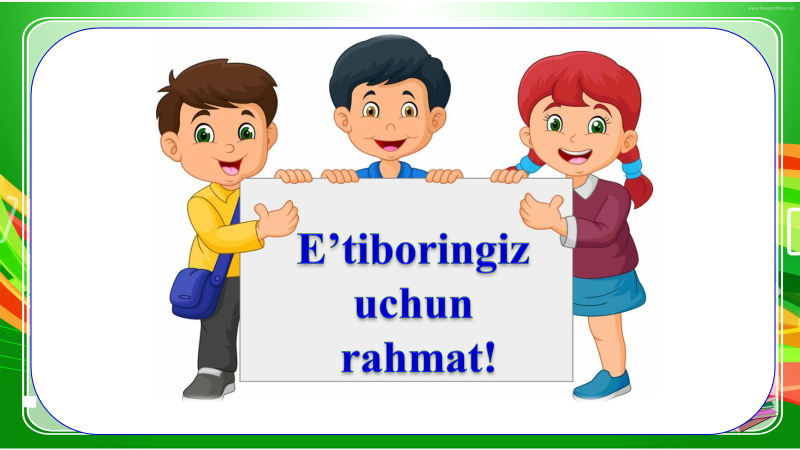 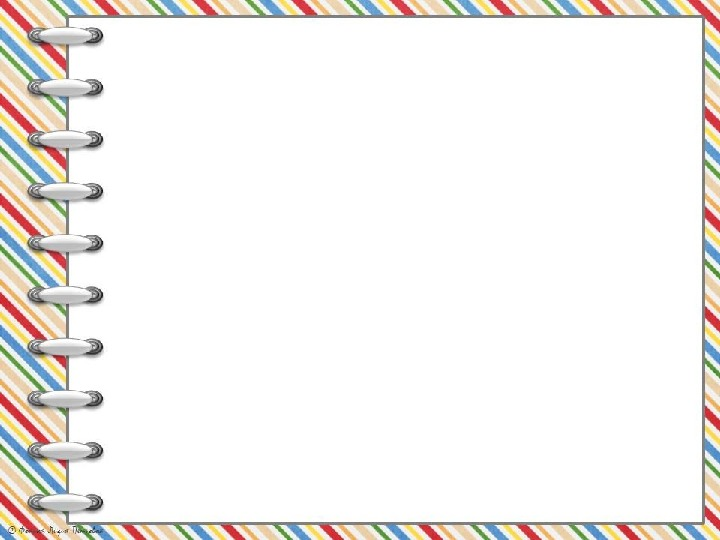 Nonushtada foydali mahsulotlarni yeng.
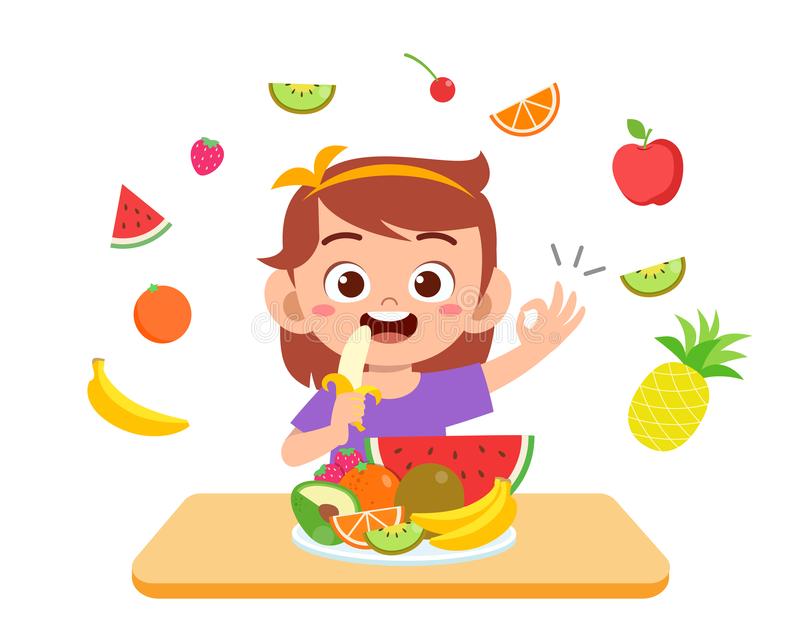